La Ciencia
Brainstorm
Good and Bad of technology-
Con tu companero identifica los aspectos negativos y los aspectos positivos de la tecnologia.
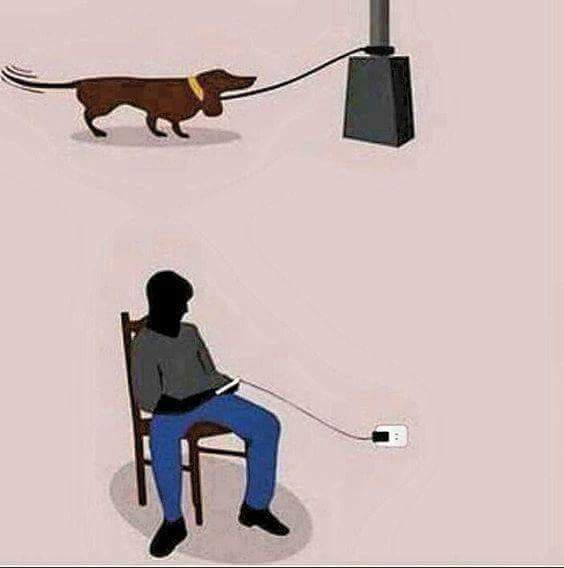 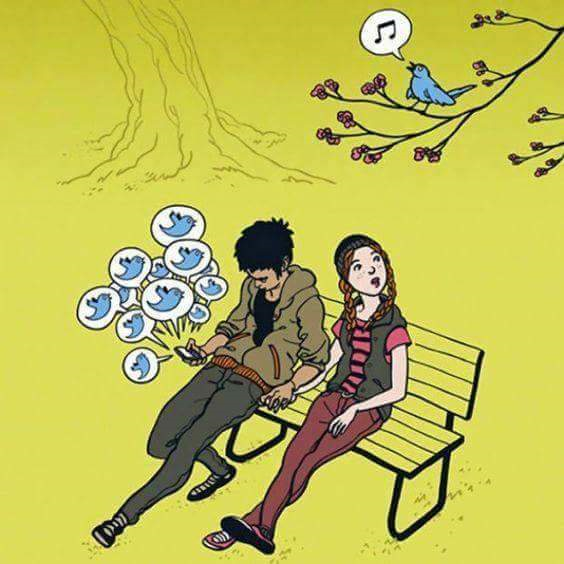 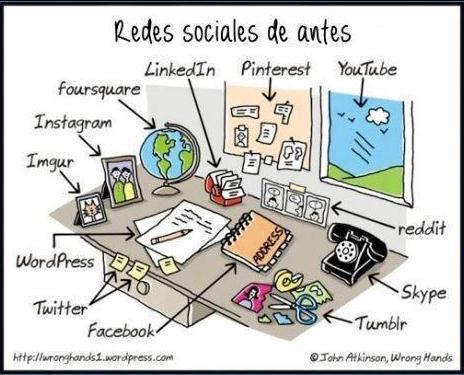 1
Prefieres un libro electrónico o un libro de papel?Cual es mejor?
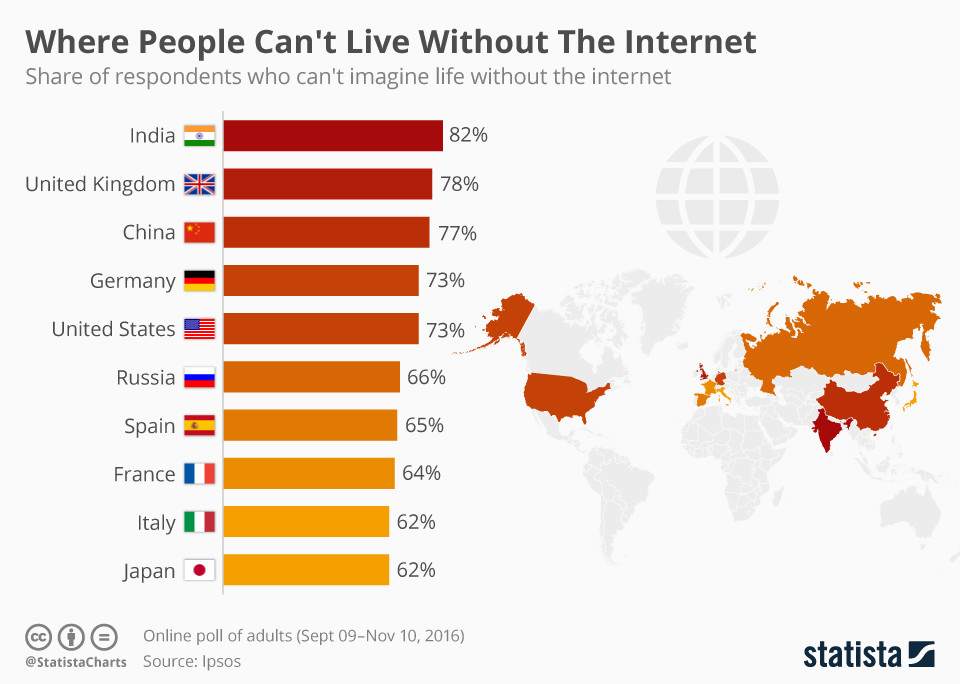 La Ciencia en la escuela
Leamos:
Uruguay

By now you should have read:
	El Shock del future
	Acceso a la tecnologia


INFOGRAPHIC- DUE MONDAY
Questions from these readings will be on your exam.
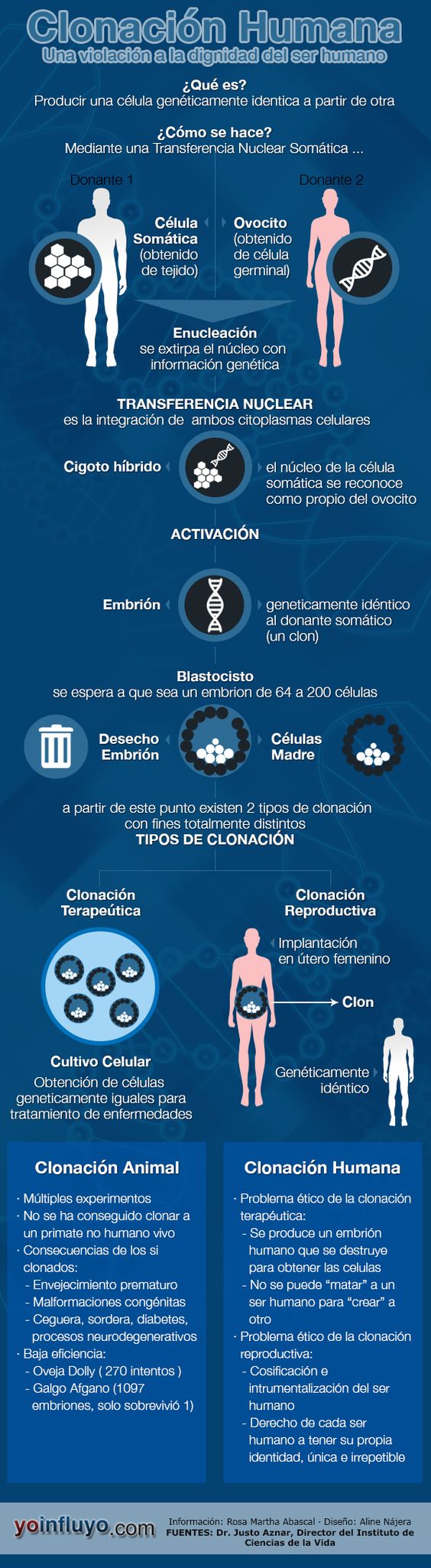 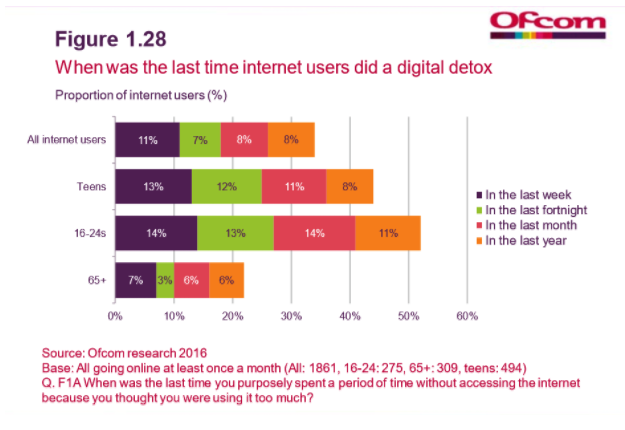 Muchas personas dicen que las personas que constantemente usan la computadora se convierten en adictos y que, en general, esta actividad le causa problemas al individuo. 
¿Estás de acuerdo? ¿Por qué? 
¿Conoces a alguien que haya cambiado su personalidad o que actué de manera diferente a causa del uso de las computadoras? 
.
Albert Log-in
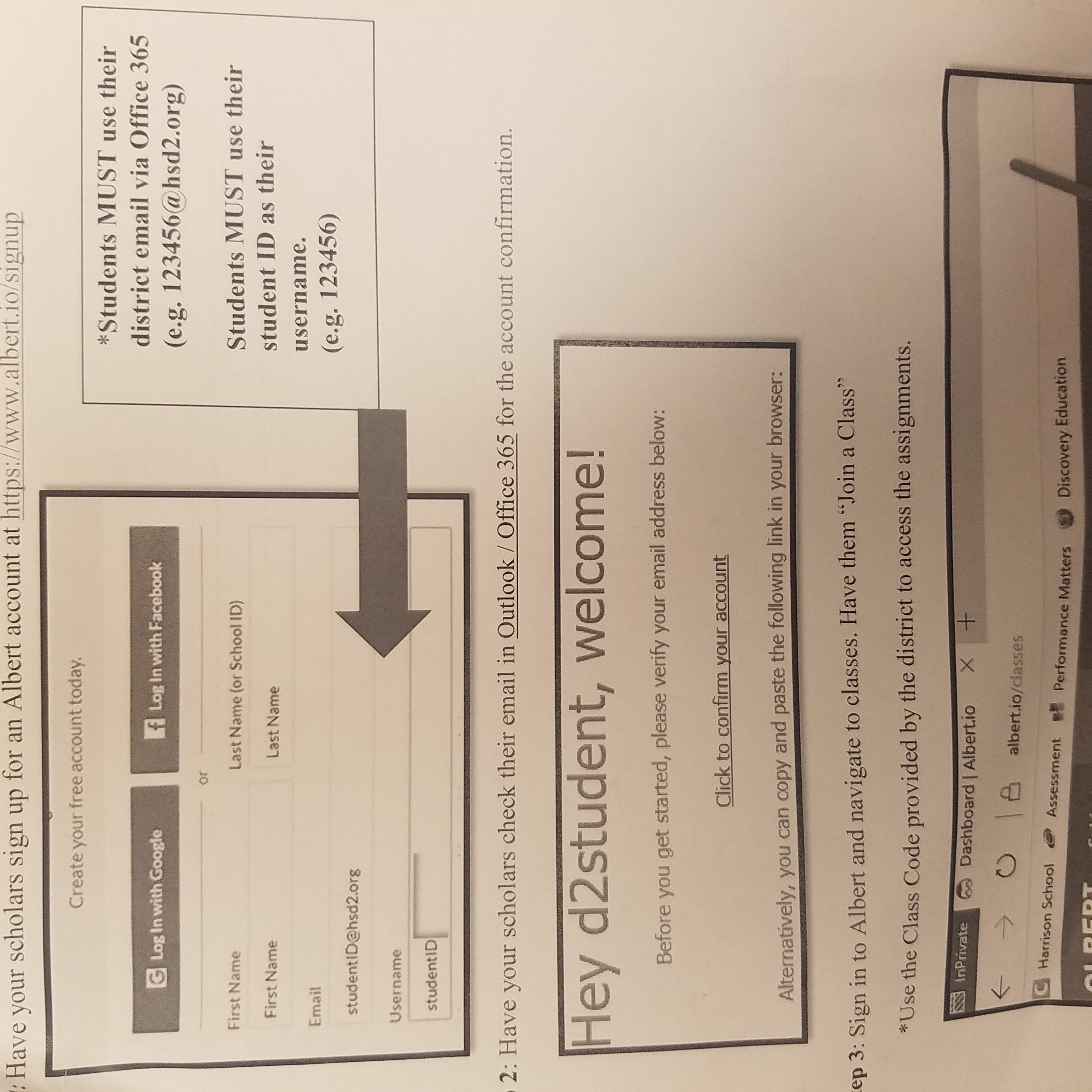 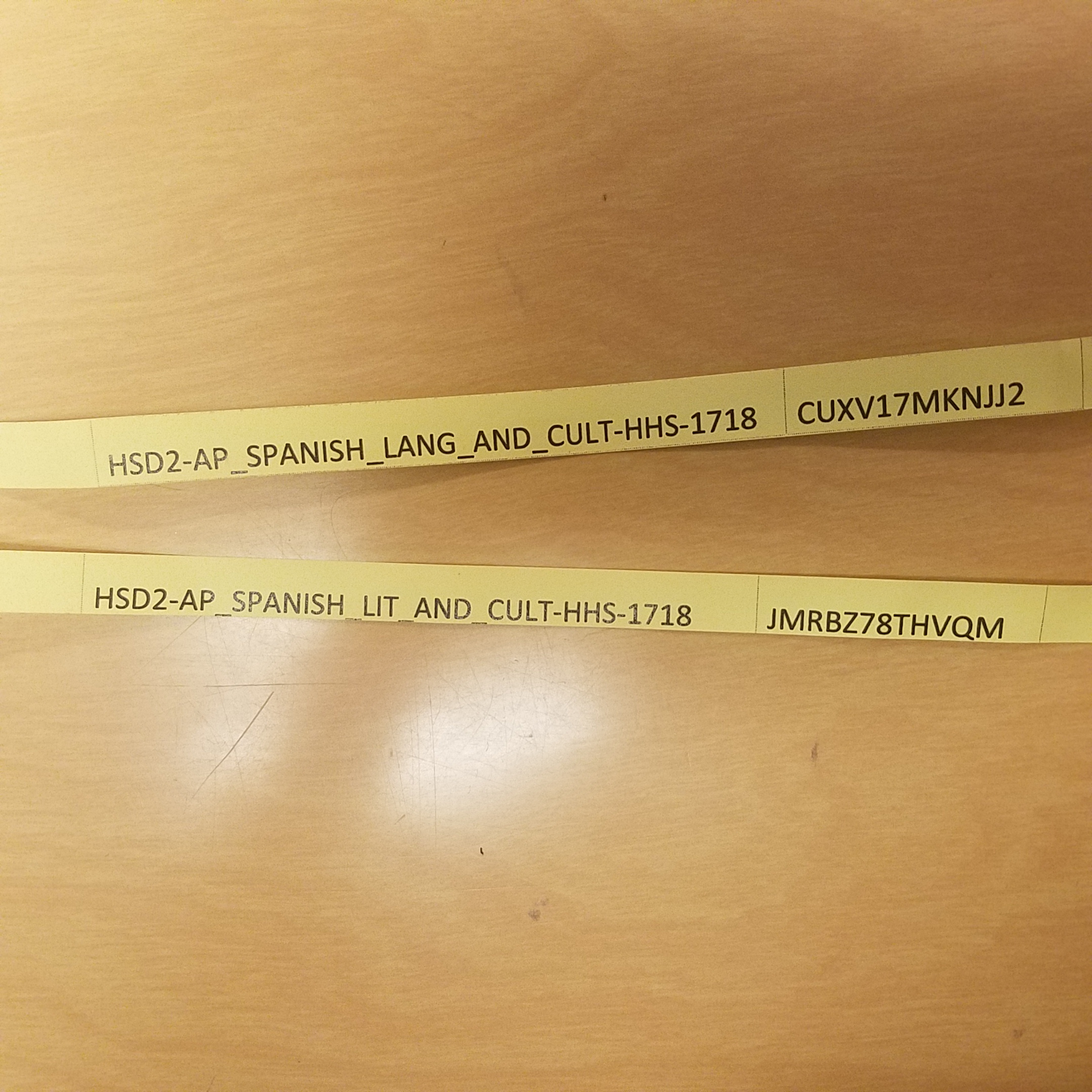 Pregunta Esencial:
¿Piensa que todos los inventos  y tecnología de los últimos cien años han mejorado nuestro mundo? ¿Por qué? ¿Nos han perjudicado alguna vez?
Para pensar:
¿Ha mejorado la tecnología nuestra vida o solamente ha acelerado el ritmo de nuestras rutinas diarias? Explique su respuesta.
Gastronomia
Mexico un pais para comerzelo.
Cultural Note
https://www.youtube.com/watch?v=tovOu_YT3NY.
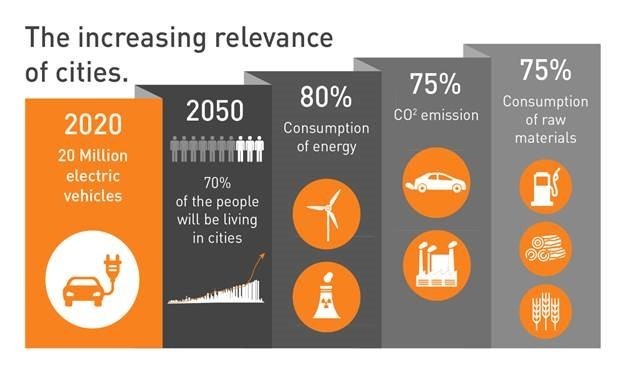 Want big impact?
Use big image.
https://www.bing.com/videos/search?q=careers+that+technology+will+replace+video&view=detail&mid=F66887F5BA900DAC62F0F66887F5BA900DAC62F0&FORM=VIRE
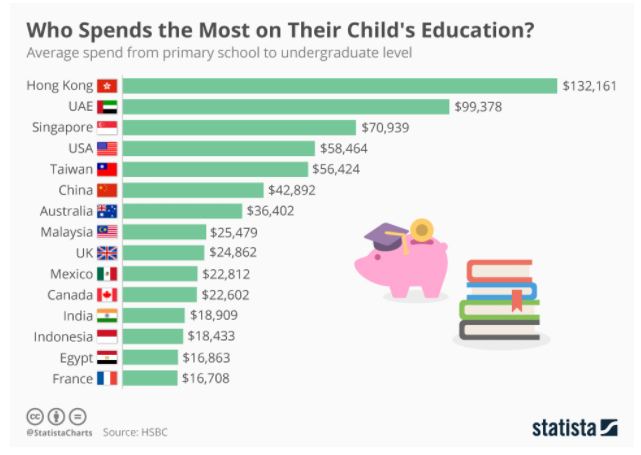 89,526,124$
That’s a lot of money
185,244 users
And a lot of users
100%
Total success!
Reading:
Uruguay y su avance tecnologico
Cuales paises---
our office
Our process is easy
first
second
last
Our sales funnel
20%
40%
60%
80%
Diagram featured by http://slidemodel.com
100%
Let’s review some concepts
Yellow
Is the color of gold, butter and ripe lemons. In the spectrum of visible light, yellow is found between green and orange.
Blue
Is the colour of the clear sky and the deep sea. It is located between violet and green on the optical spectrum.
Red
Is the color of blood, and because of this it has historically been associated with sacrifice, danger and courage.
Yellow
Is the color of gold, butter and ripe lemons. In the spectrum of visible light, yellow is found between green and orange.
Blue
Is the colour of the clear sky and the deep sea. It is located between violet and green on the optical spectrum.
Red
Is the color of blood, and because of this it has historically been associated with sacrifice, danger and courage.
Eres adicto al celular?
😉
Now you can use any emoji as an icon!
And of course it resizes without losing quality and you can change the color.

How? Follow Google instructions https://twitter.com/googledocs/status/730087240156643328
✋👆👉👍👤👦👧👨👩👪💃🏃💑❤😂😉😋😒😭👶😸🐟🍒🍔💣📌📖🔨🎃🎈🎨🏈🏰🌏🔌🔑 and many more...